BUS TOUR OF SUNDANCE AND BRIDAL VEIL FALLS.Friday, August 27, 2021$50.00 per person (Includes Lunch)
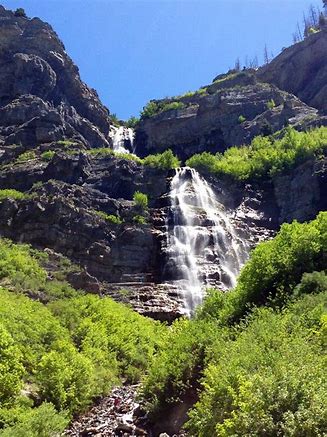 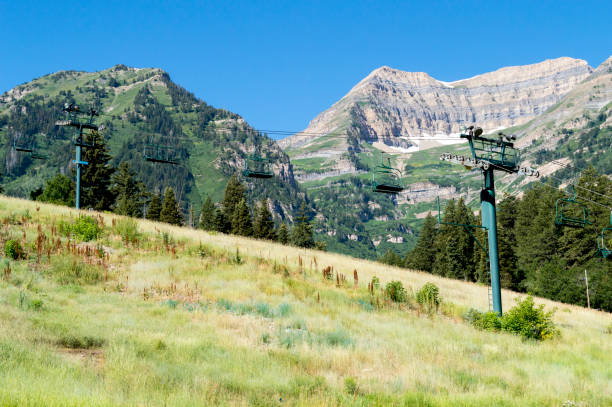 9:00  Depart Grand Summit Hotel
10:30 Bus Tour Provo Canyon With Half Hour Stop at Bridal Veil Falls
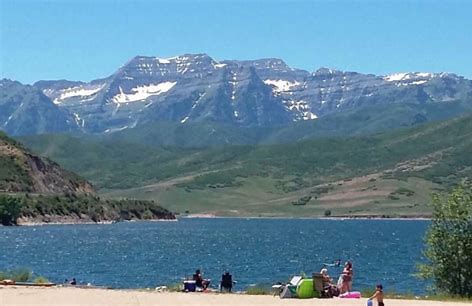 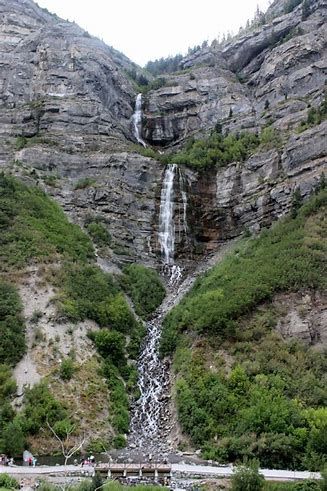 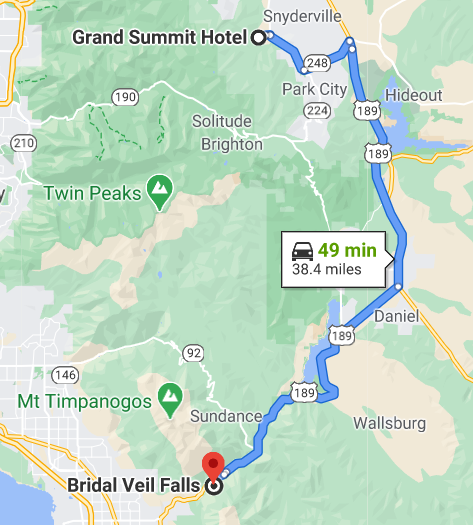 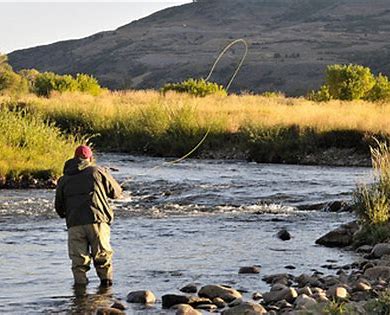 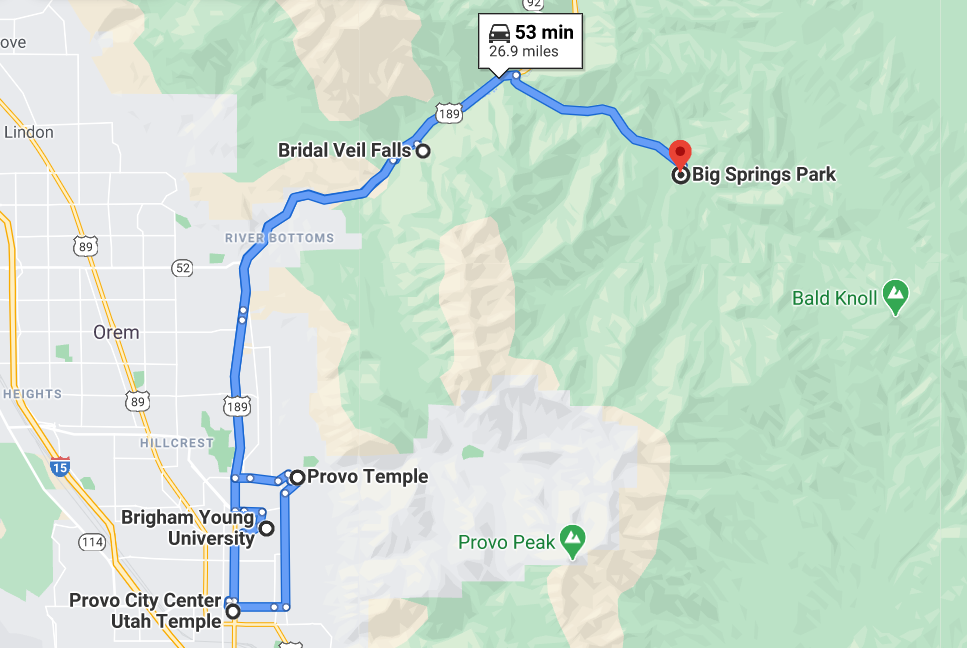 10:30 Bus Tour BYU Provo Temples
11:30 Catered Lunch Big Springs Park
12:15   Depart for Sundance
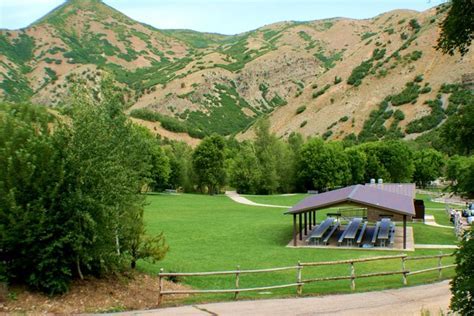 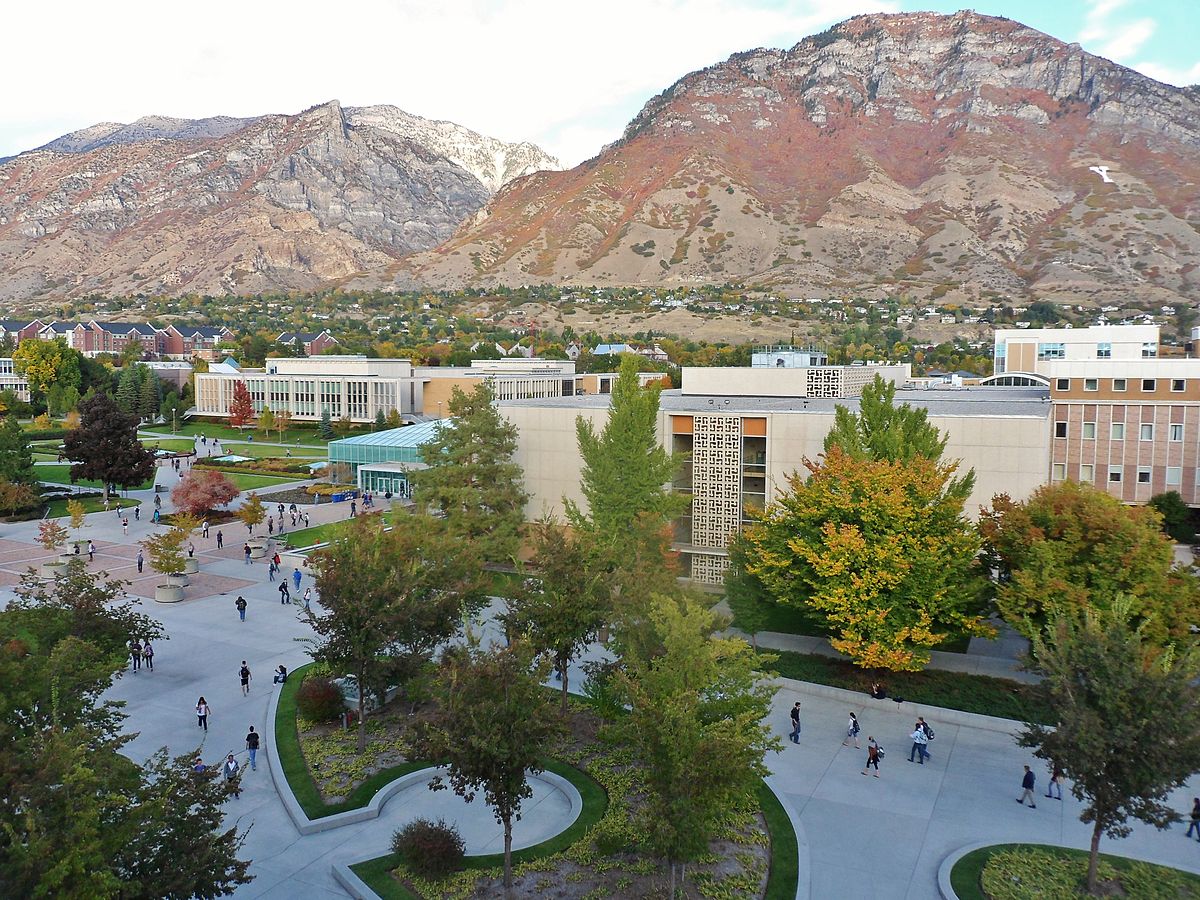 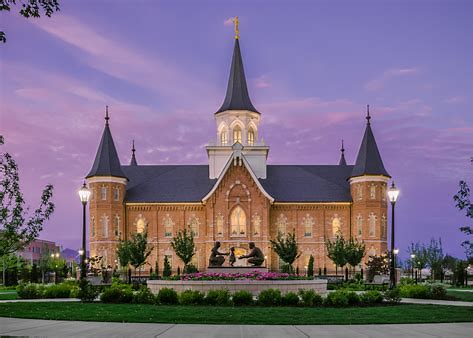 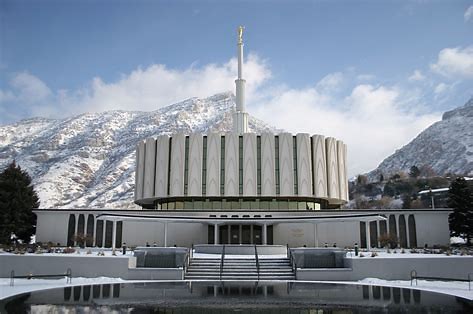 12:30 Arrive at Sundance ResortWalk on the Bridge Where Scott Proposed to Vicki
1:45-3:00 Depart To Return to Grand Summit
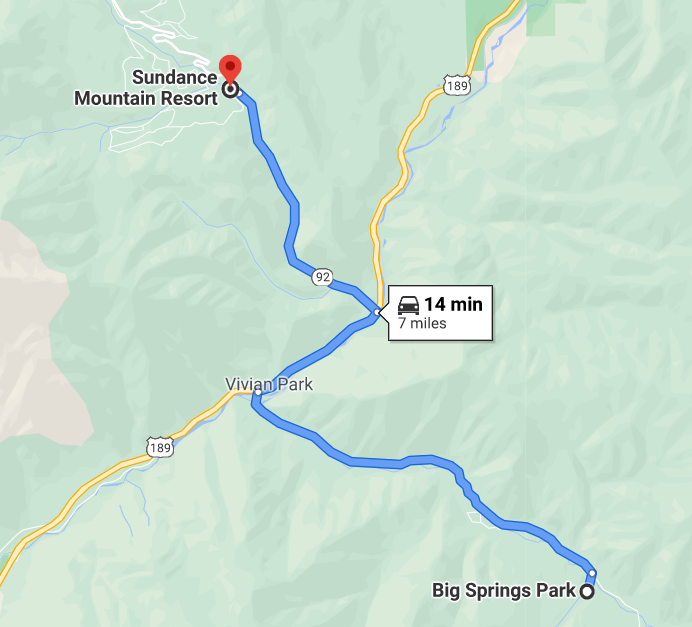 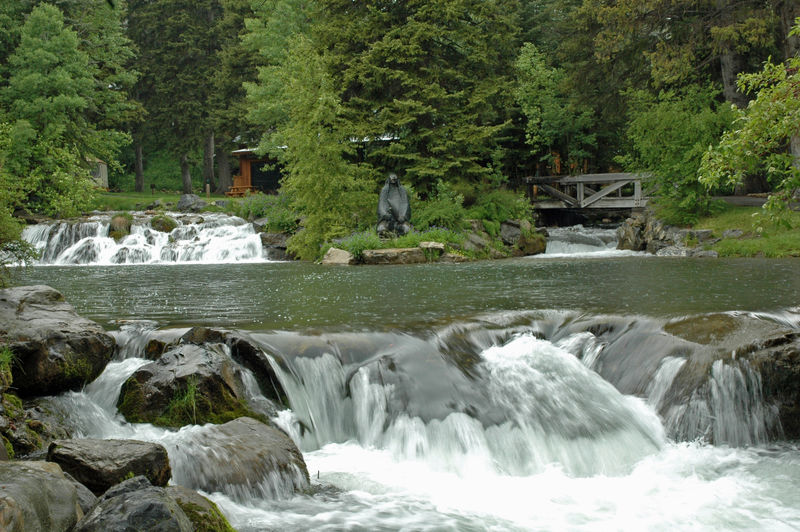 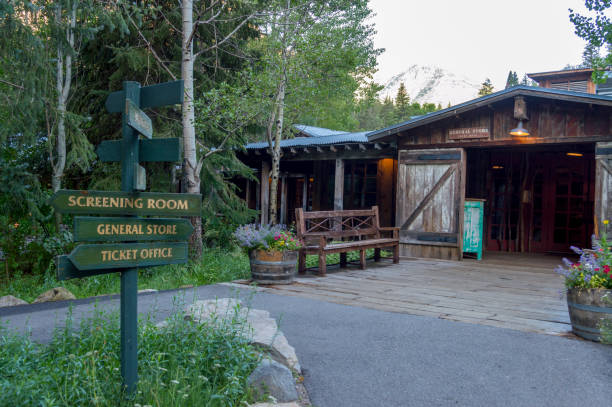 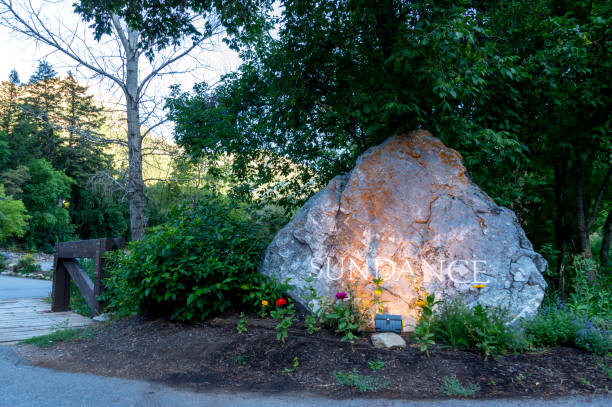 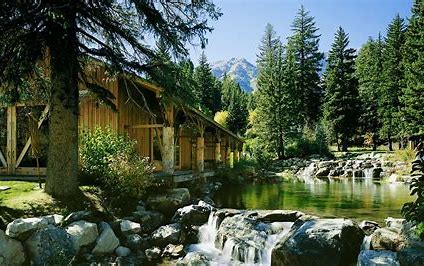